NUTRITION: Percent Fat PPThttp://www.youtube.com/watch?v=-ZzBUbwxfL0&safety_mode=true&persist_safety_mode=1
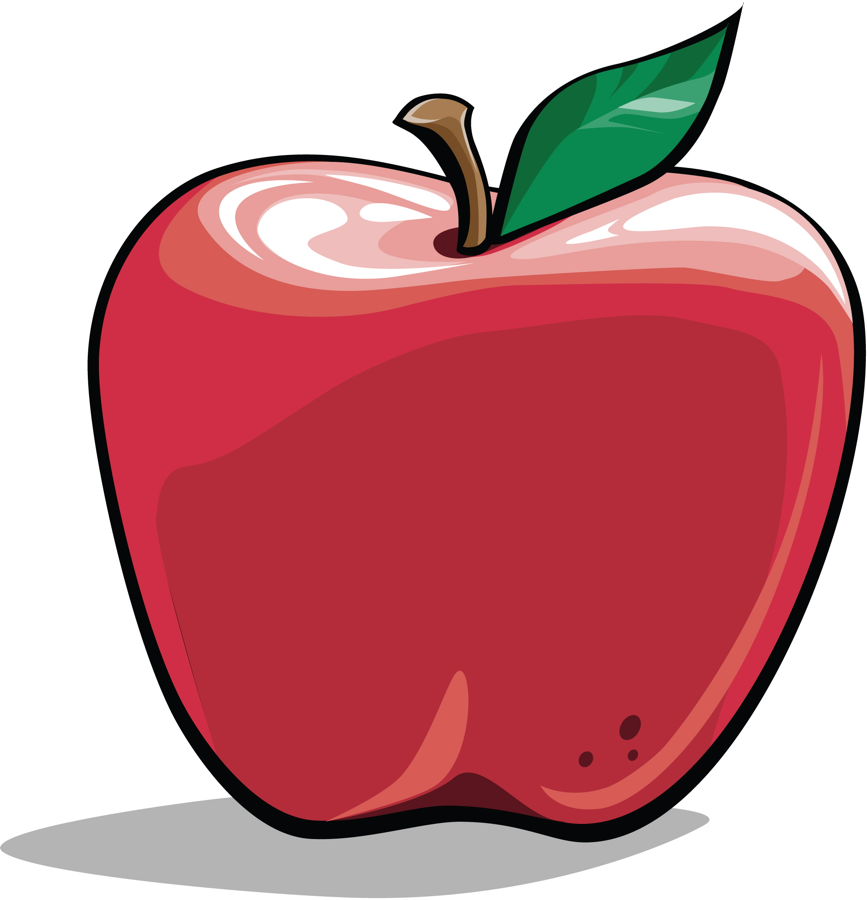 McDonald’s Menu Activity
Food	                                Calories             Total fat (g) 
	1. Hamburger
	2. Med. Fry
	3. Large Coke
	4. 3 Ketchup Pkts
		                        Totals:
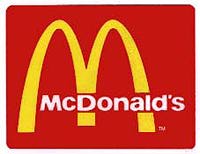 AVERAGES

				TEEN GIRLS		   TEEN BOYS
Avg. calories		    2000			         2800
Avg. total fat (g)	       	      73			            93

Problem:
Trish is a 16-year old female that is 5’4” and weighs 105 pounds.  She gets less than 30 minutes of physical activity per day and wants to know approximately how many calories she should consume?
A. 1000-1200		C. 1800-2000
B.  3200-3400		D. 4500-4700
Figuring Out Food’s % of calories from FAT
(9X/Y)100
X= Total Fat Grams per serving
	(You multiply by 9 since there are 9 calories per gram of fat.)
Y= Total calories per serving
 Multiply above answer by 100 =  % Fat

Skippy Peanut Butter			
16 grams of fat, 190 calories per serving
(9X16/190)100=
(144/190)100=
(.7578)100=
			=75%
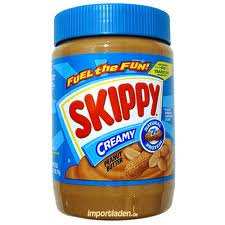 FAT INTAKE
USDA (United States Department of Agriculture) recommends daily percent fat intake to be anywhere from 20-35% (no more than 35).  
	~10% Saturated (animal fats)
	~20-25% unsaturated (fats from vegetables)

A high intake of fat (greater than 35 percent of calories) generally increases saturated fat intake and makes it more difficult to avoid consuming excess calories. A low intake of fats and oils (less than 20 percent of calories) increases the risk of inadequate intakes of vitamin E and of essential fatty acids and may contribute to unfavorable changes in high-density lipoprotein (HDL) blood cholesterol and triglycerides.
MATCH THE ANSWER
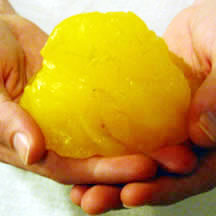 How many calories are there in one pound of fat?
How many calories are there per gram of fat?
How many calories per gram of Protein?
How many calories per gram of Carbohydrates?
ANSWERS:         A. 4             B. 3,500            C. 9             D. 4
1) B: 3,500

2) C: 9

3)  A or D : 4

4) A or D: 4